Bærekraft; eller “Licence to operate” 
SAMMEN2020
10. november 2021
Per Brevik, Dir. for bærekraft HeidelbergCement NE
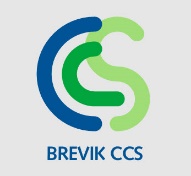 Betong – verdens mest brukte byggemateriale. Sementen er utfordringen!
CaCO3 -> CaO + CO2
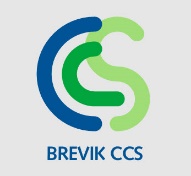 Utslippene knyttet til betongproduksjon i Norge
Konsentrerte utslippskilder, primært fra sementproduksjon
Enkelttiltak i sementproduksjon kan gi stor totaleffekt
Sementindustri inngår i internasjonal kvotehandel (ETS)
Utslipp registreres der de skjer
Importsement påvirker ikke norske utslippstall
Norcem har også noe eksport
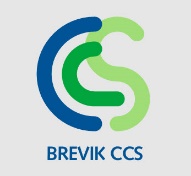 Klimatiltak i sementindustrien
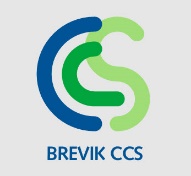 «Langskip» - det største klimaprosjektet i norsk industri!
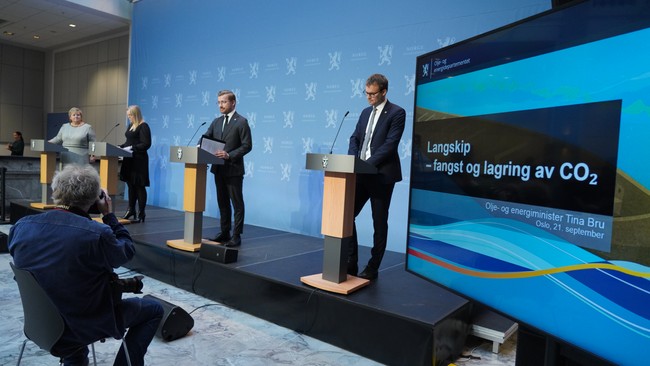 «Langskip» presentert 21. sept.2020
Fullskala fangstanlegg ved Norcem Brevik
Northern Lights’ ansvar:
Transport
Mellomlagring i Øygarden utenfor Bergen
Lagring i “Aurora-formasjonen” i Nordsjøen
 Samlet kostnad 25 mrd NOK inkl 10 år drift
Regjeringens andel: 17 Mrd NOK
 Endelig godkjenning i Stortinget 14. des. 2020

 Oppstart 4. januar  2021
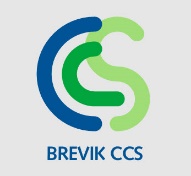 Veien mot karbonfangst og lagring har vært lang…
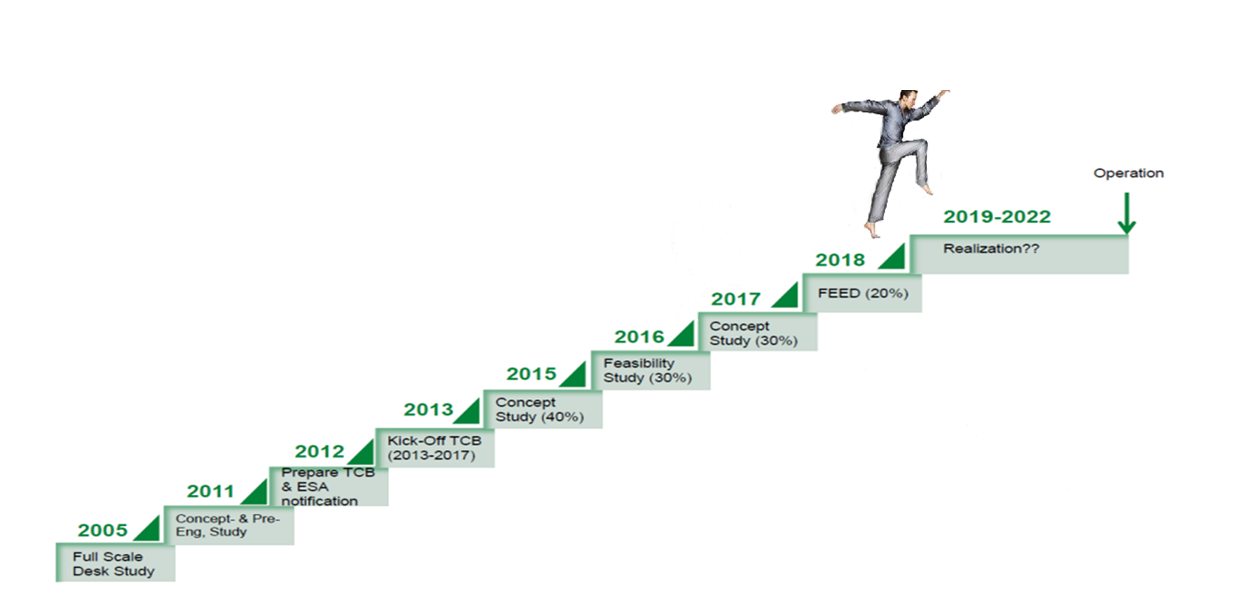 2021 - 2024
Besluttet i Stortinget des.-20
I drift 20. mai 2024
Første båt 1. juli 2024
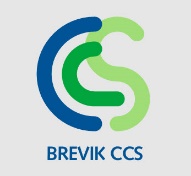 CO2 fangst i Brevik
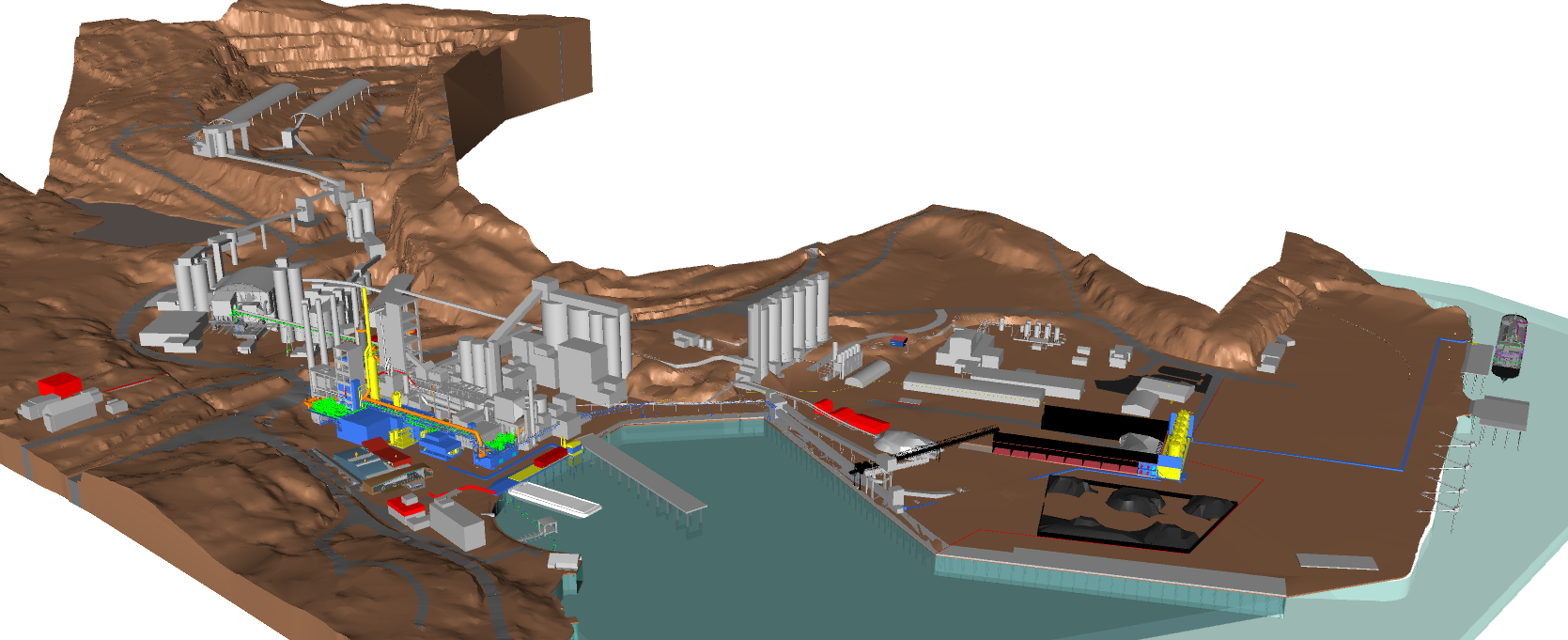 Skal fange 400.000 tonn pr år
55 tonn CO2 pr time
50% fangstrate
Skal bygge en ny fabrikk mens produksjonen går for fullt!
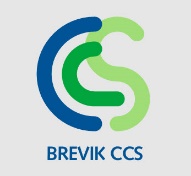 Kjempeprosjekt med politiske overtoner!
Største klimaprosjekt i industrien noen gang!

Stort ansvar for bruken av norske skattebetaleres penger! 

Strenge krav til oppfølging og rapportering overfor myndighetene og internt!


Kommunikasjon og mediaoppmerksomhet

Bidra med våre erfaringer overfor nye prosjekter. 

Forventer mange besøk!
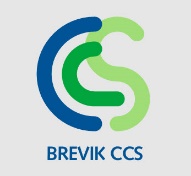 Det første i en lang rekke…
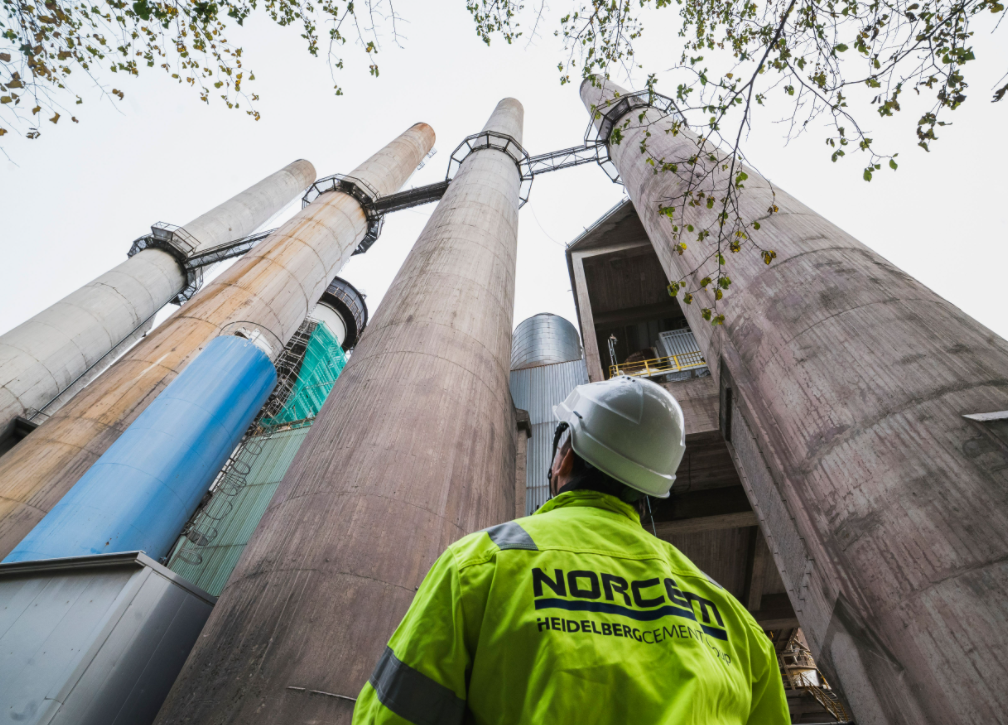 Foto Dag Jensen/norcem
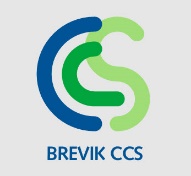 Karbonfangstprosjektet i Brevik
Stort løft for oss – 
inspirasjon for resten av  prosessindustrien?